Veterans Who Experienced Military Sexual Trauma or           Other Forms of Personal Trauma
Christina McNeely, MSW, LCSW
RLR VAMC Military Sexual Trauma Coordinator
RLR VAMC Psychiatry Non-VA Care Consult Coordinator
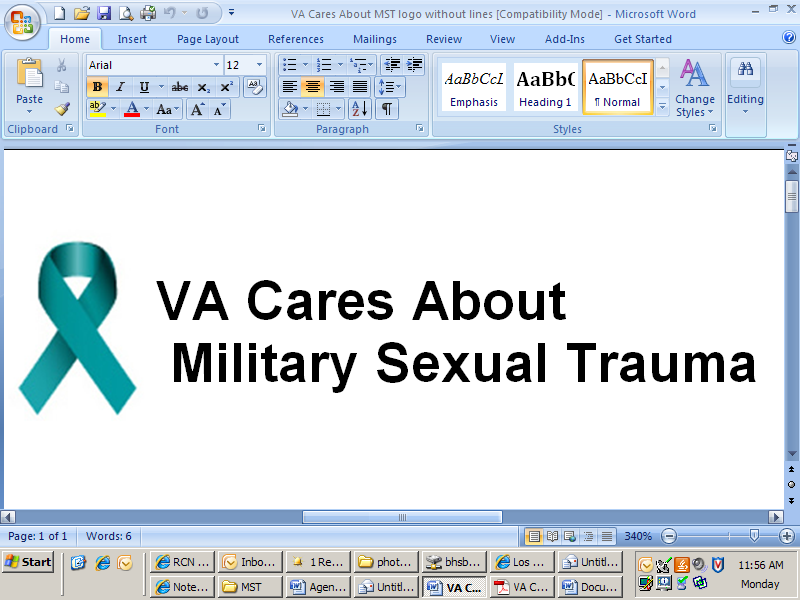 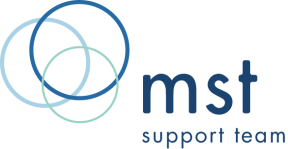 July 2018
Agenda
Broad overview (the Big Picture)
 Definitions, prevalence, basic information on sexual trauma, VHA response, associated conditions
Impact on Veterans (the More Focused Picture)
How can experiencing MST  be different than experiencing other traumas?
How might this show up in the files that cross your desk?
Veterans’ experience of the VBA claims process
What you can do to help
Resources and ways to learn more
Why This Topic?
There are special statutes, policies, and benefits related to MST
Knowing more about MST can help you do your job more effectively and sensitively 
MST survivors may have special needs during the C&P process
Some survivor behaviors may be confusing if you don’t understand their experience at the time and afterwards
Although I focus on MST, much of what I present today applies to “personal trauma” or traumas and severe stressors more generally
Every VA staff member has the power to help Veterans recover from MST.
What is MST?
VA’s definition of MST comes from federal law (Title 38 U.S. Code 1720D) and is “psychological trauma, which in the judgment of a VA mental health professional, resulted from a physical assault of a sexual nature, battery of a sexual nature, or sexual harassment which occurred while the Veteran was serving on active duty, active duty for training, or inactive duty training.”
  
Sexual harassment is further defined as "repeated, unsolicited verbal or physical contact of a sexual nature which is threatening in character.”
5
What Is MST? (cont.)
Any sort of sexual activity in which someone is involved against his or her will.  
Someone may be…
Pressured into sexual activities (e.g., with threats of consequences)
Unable to consent to sexual activities (e.g., intoxicated)
Physically forced into participation
What Is MST? (cont.)
Other experiences that fall into the category of MST include unwanted sexual touching or grabbing; threatening, offensive remarks about a person's body or sexual activities; and threatening and unwelcome sexual advances

Compliance does not mean consent
What Is MST? (cont.)
MST can occur on or off base, while a Veteran was on or off duty
It doesn’t matter who the perpetrator is – they can be men or women, military personnel or civilians, superiors or subordinates in the chain of command, strangers, friends, or intimate partners
Veterans from all eras of service have reported experiencing MST
How Common is MST?
This can be difficult to know, as sexual trauma is frequently underreported

About 1 in 4 women and 1 in 100 men have told their VHA healthcare provider that they experienced sexual trauma in the military.  

Although women experience MST in higher proportions than do men, because of the large number of men in the military there are significant numbers of men and women seen in VA who have experienced MST.
9
VHA’s Response to MST
VA is legally mandated to provide treatment for conditions related to MST, provide clinical staff with training on MST, and engage in outreach to Veterans about services available
VHA has also established national policy that:
All Veterans seen in VHA must be screened for MST
All treatment (including medications) for physical and mental health conditions related to MST is free, with no limit on duration
Every VHA facility must have a designated MST Coordinator to serve as a point person for MST issues at the facility
VHA Directive 2010-033
11
Diagnoses & Difficulties Commonly Associated With Sexual Trauma
Posttraumatic Stress Disorder (PTSD)
Depression
Suicidal thoughts and/or suicide attempts
Substance Use Disorders
Eating Disorders
Dissociative Disorders
Borderline Personality Disorder
Somatization Disorders
Others…
Diagnoses & Difficulties Commonly Associated With Sexual Trauma (cont.)
Employment problems
Relationship problems
Readjustment problems
Spirituality issues / crises of faith

Physical health problems 
Gynecological symptoms or sexual dysfunction
Chronic pain (e.g., lower back pain, headaches)
Gastrointestinal problems (e.g., Irritable Bowel Syndrome)
Chronic fatigue
Liver disease
Chronic pulmonary disease
Others…
Not All Traumas Are Created Equal
Study of Gulf War I Veterans:

Probability of Developing PTSD
(Kang et al., 2005)
Not All Traumas Are Created Equal (cont.)
Women who were sexually assaulted in the military report more negative health consequences  than women who experienced childhood or other civilian sexual assault
Among women, MST has been shown to be more strongly associated with PTSD than premilitary or postmilitary sexual trauma

(Suris et al, 2007; Himmelfarb et al, 2006)
Why might this be?
Psychological Trauma
Diagnostic and Statistical Manual of Mental Disorders (5th ed.) definition of trauma:
Exposure to actual or threatened death, serious injury, or sexual violence
More experiential way to think about this:
Parallel to physical trauma: “A serious injury or shock to the body”
Often incomprehensible
Often shatters previously held beliefs
Distinctive and Complicating Aspects of Experiencing MST
MST is an interpersonal trauma
Perpetrator is frequently a friend, intimate partner, or other trusted individual
May be particularly confusing in the military context, where rely on others to be “Servicemembers in arms”
Has significant implications for survivors’ subsequent relationships and understanding of themselves

MST may be ongoing over time
Survivors may continue to have interactions with their perpetrator(s)
May be ongoing potential for revictimization
Can increase feelings of helplessness and of being trapped
Distinctive and Complicating Aspects of Experiencing MST (cont.)
Social support may be limited
Far from friends and family
May be reluctant to make official report (more on this later)
May feel or be told their experiences aren’t as “legitimate” as combat trauma
Problematic given research identifying social support as the most consistent and best predictor of recovery after trauma
Age/developmental level
May not have a fully developed toolkit of coping strategies
To manage symptoms and reactions, may rely on substance use, dissociation, behavioral acting out, cutting, or self-harm
Distinctive and Complicating Aspects of Experiencing MST (cont.)
Socialization and values
Importance of strength and self-sufficiency: victimization may be extremely difficult to accept or understand
May be reluctant to acknowledge impact of MST and may have strong feelings of self-blame
May see overcompensation
Other experiences of trauma
High rates of childhood trauma amongst those in military
Concurrent exposure to combat
Research has shown that the effects of trauma appear to be dose-specific—the more traumas or the worse the trauma, the worse the outcome
How Might This Show Up in Your Files?
Reactions at the time:
Obvious signs of extreme distress
Few noticeable or documented changes at all
As in the civilian world, only a small percent of victims make a formal report
Shame, guilt, disbelief
Do not think they will be believed
Do not think anything will be done
Afraid of retaliation or punishment
Concerns about unit cohesion
How Might This Show Up in Your Files? (cont.)
Change in behavior or personality
Change in relationships / sudden breakup of a significant relationship
Decline in work performance
Difficulties with attention, concentration, and memory
Request for change in duties/job or station
Vague health complaints
Unexplained injuries, sudden weight loss
Visits to sick call
Concerns about pregnancy or STDs
AWOL, deriliction of duty, court martials
Fighting, challenging authority
Promiscuity
Drinking or drug use
Depression, tearfulness, anxiety
Attempts to isolate oneself, extreme concerns about safety
“Avoidance”
Others….or none of the above
How Might This Show Up in Your Files? (cont.)
Long-term reactions:
Symptoms of PTSD, depression, substance abuse, etc.
Interpersonal difficulties or avoidance of relationships
Difficulties with school or maintaining employment
Problems with sexual functioning or sexuality
Loss of memory for all or part of the event
Inconsistency in descriptions of  what happened
No treatment or disclosure
Extensive treatment without disclosure 
Misidentification of underlying cause of difficulties
Failure to diagnose PTSD 
Physical health problems
Others…
Overall…
A sexual trauma history creates dilemmas for survivors
Whether to trust others, when you know that even friends and family may prove untrustworthy
Whether to trust yourself, when you know the consequences of being wrong
Whether to form relationships and get your needs for connection met, when you know how severely others could hurt you
Whether to prioritize safety or freedom

Confusing behavior can result from trying to manage these dilemmas
Experience of  the VBA Claims Process
Veterans who experienced MST often have mixed feelings about seeking service connection

(Some) pros: 
financial assistance
potential for validation
acknowledgement and “compensation”

(Some) cons:  
requires disclosure
potential for invalidation
requires confronting painful memories
requires admitting to having difficulties
requires dealing with government agency
may provoke feelings of dependency
Experience of the VBA Claims Process (cont.)
The VBA claims process can be very difficult for some MST survivors 
Many Veterans experience an increase in symptoms 
Even after their claim is resolved, Veterans  may continue to experience distress about it
How Might This Show Up in Your Interactions With Veterans Who Experienced MST?
Delay in providing you with personal statement
Delay in providing you with other documentation
Distress at the thought of a compensation and pension exam
Failure to follow through with aspects of the claims process
Indecisiveness
Angry or strong reactions to relatively benign encounters or issues
Extremes of behavior
Frequent contacts asking for updates
Research has shown that trauma survivors’ experiences when interacting with authorities and systems can have a strong impact on their recovery.Negative experiences can compound the original trauma.The good news: this means that even if you’re not a treatment provider, how you treat Veterans can make a real difference.
Things You Can Do
Respond sensitively to requests to speak to someone about MST
Ensure that requests to meet with staff of a certain gender are accommodated
Remember that most Veterans do not understand that there is a difference between VHA and VBA
Eligibility for treatment is separate from VBA claim
Offer options and choices when possible
Things You Can Do (cont.)
Recognize the difficulty of the claims process for some Veterans
Acknowledge this, anticipate a possible increase in symptoms, and encourage the Veteran to identify sources of support (including treatment through VHA)
“Some of the Veterans I’ve met with have found it helpful to talk with someone about their experiences.  The VA offers free counseling related to MST. I can give you the name of our local VAMC’s MST Coordinator if you like.  After talking with her about your options, you could decide if you wanted to take it any further.”
VA Healthcare Services
Every VA Medical Center has providers knowledgeable about MST
Every VA Medical Center provides MST-related mental health outpatient services
Formal psychological assessment and evaluation, psychiatry, and individual and group psychotherapy
Specialty services to target problems such as posttraumatic stress disorder, substance abuse, depression, and homelessness
Evidenced-based therapies are available at all VA Medical Centers
Many VHA facilities have specialized outpatient treatment teams or clinics focusing explicitly on sexual trauma
Vet Centers have specially trained counselors
VA Healthcare Services (cont.)
For Veterans who need more intense treatment, many VHA facilities offer mental health residential rehabilitation and treatment programming , a resource which is rare to non-existent in the private sector
VA also has inpatient programs available for acute care needs (e.g., psychiatric emergencies and stabilization, medication adjustment)
Nationwide there are almost two dozen programs that offer specialized MST treatment in residential or inpatient settings
To accommodate Veterans who do not feel comfortable in mixed-gender treatment settings, some facilities have separate programs for men and women. All residential and inpatient MST programs have separate sleeping areas for men and women.
Handling Strong Reactions
Inevitably, there will be times when Veterans have strong reactions to the claims process
At these times, it can be helpful to:
Listen empathically, acknowledging the Veteran’s distress
Apologize, if appropriate
Explain the reasoning behind your behavior
Ask the Veteran what you can do to help
Prioritize Self-Care
The emotional demands of working with trauma survivors and our strengths as providers – empathy, ability to care genuinely about others, and capacity to go difficult places – leave us vulnerable to depletion

In our life more generally, it is important to remain grounded in what is meaningful, gratifying, and enjoyable to us
Resources & Ways to Learn More
Your local VAMC’s MST Coordinator
Contact info:Christina McNeely, MSW, LCSW317-988-3449
christina.mcneely@va.gov



Thank you for the important work you do to help VA assist MST survivors!
VA Internet website
www.mentalhealth.va.gov/msthome.asp  
Accessible by Veterans
35